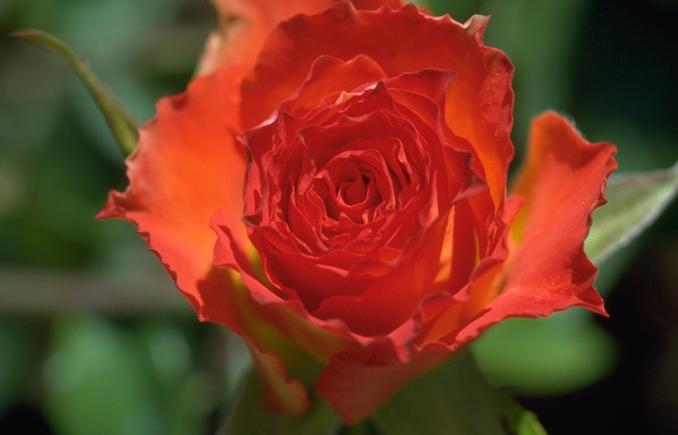 স্বাগতম
পরিচিতি
মোঃমিজানুর রহমান
সহকারি শিক্ষক
ব্যবসায় শিক্ষা শাখা
বলইবুনিয়া মাধ্যমিক বিদ্যালয়
বেতাগী,বরগুনা।
শ্রেণিঃ নবম

বিষয়ঃ ফিনান্স ও ব্যাংকিং

তারিখঃ ২০/০৯/২০১৯
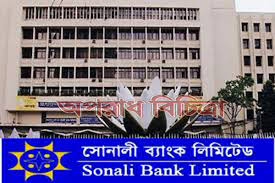 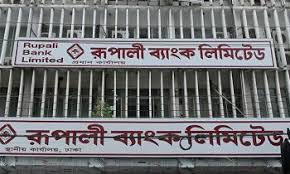 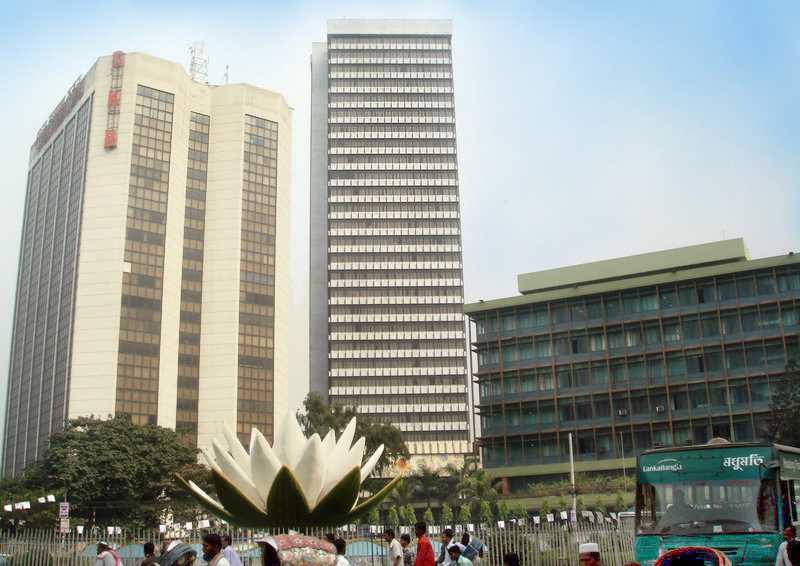 বাংলাদেশ ব্যাংক
আজকের পাঠ
কেন্দ্রীয় ব্যাংকের উদ্দেশ্য
শিখন ফল
এই পাঠ শেষে শিক্ষার্থীরা
# কেন্দ্রীয় ব্যাংক কী  বলতে পারবে
#কেন্দ্রীয় ব্যাংকের উদ্দেশ্য লিখতে পারবে
# দেশের উন্নয়নে বাংলাদেশ ব্যাংকের ভূমিকা বর্ণনা করতে পারবে
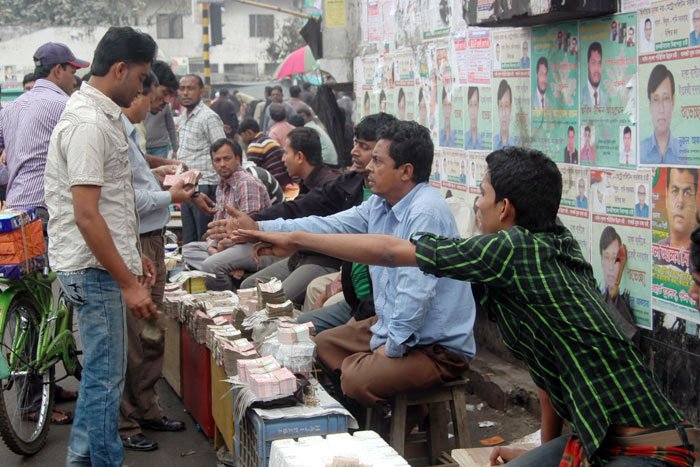 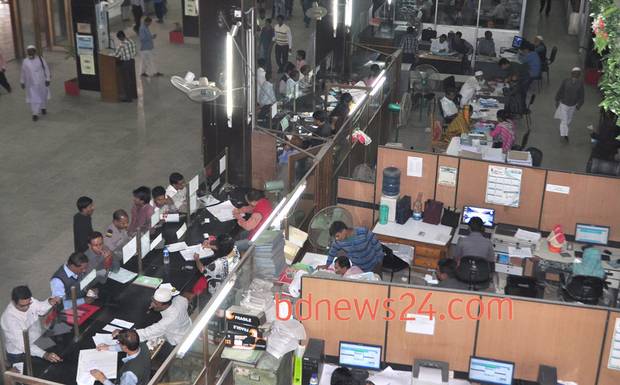 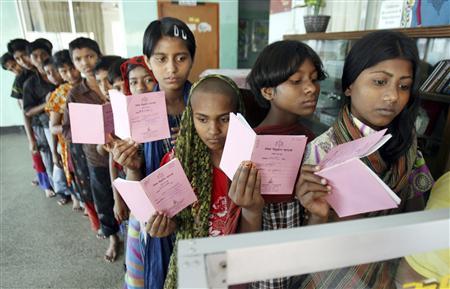 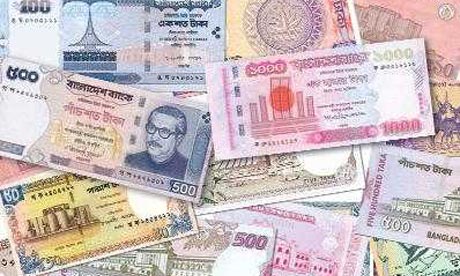 মুদ্রা বাজার
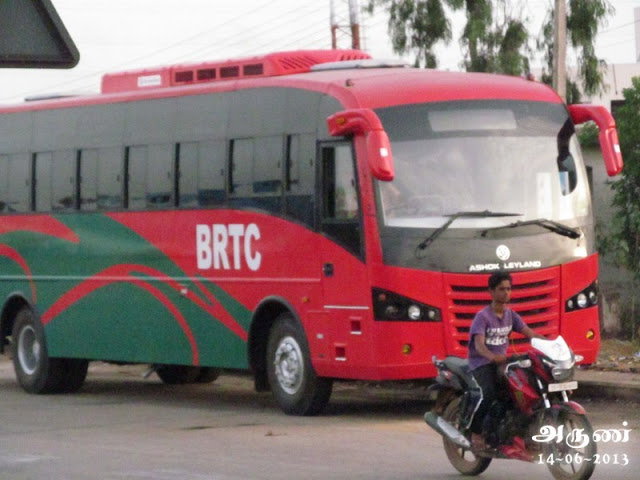 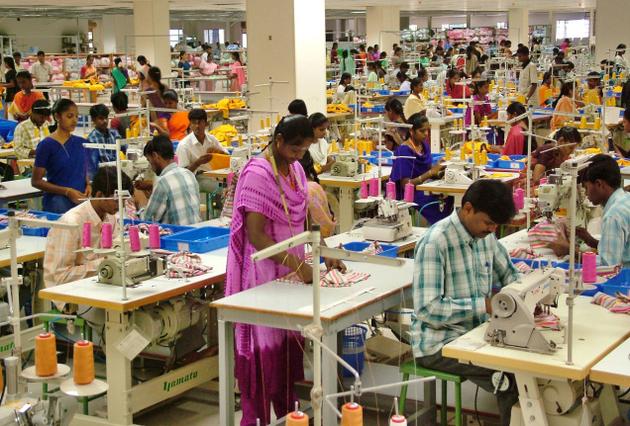 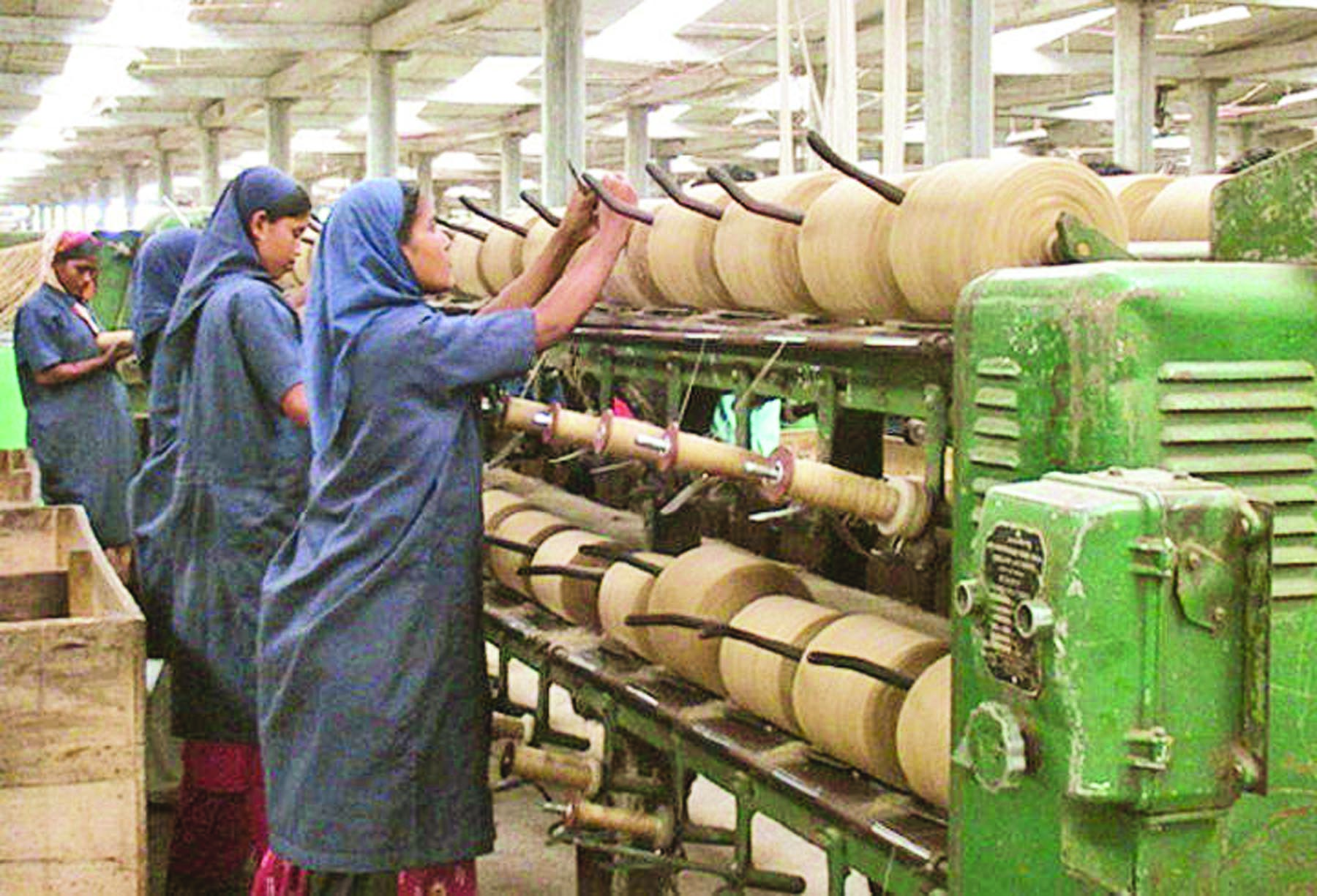 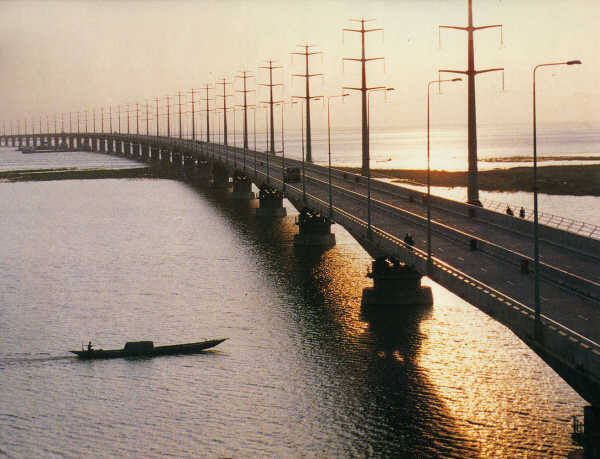 অর্থনৈতিক উন্নয়ন
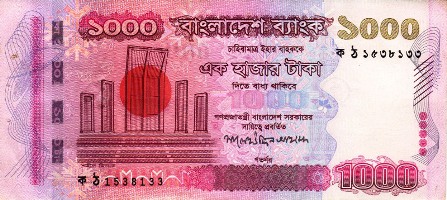 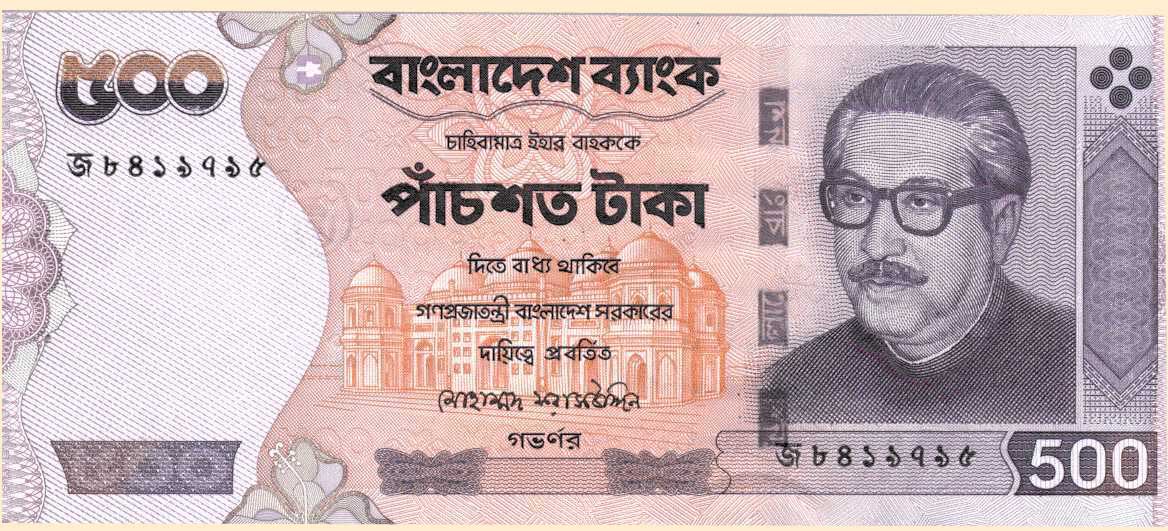 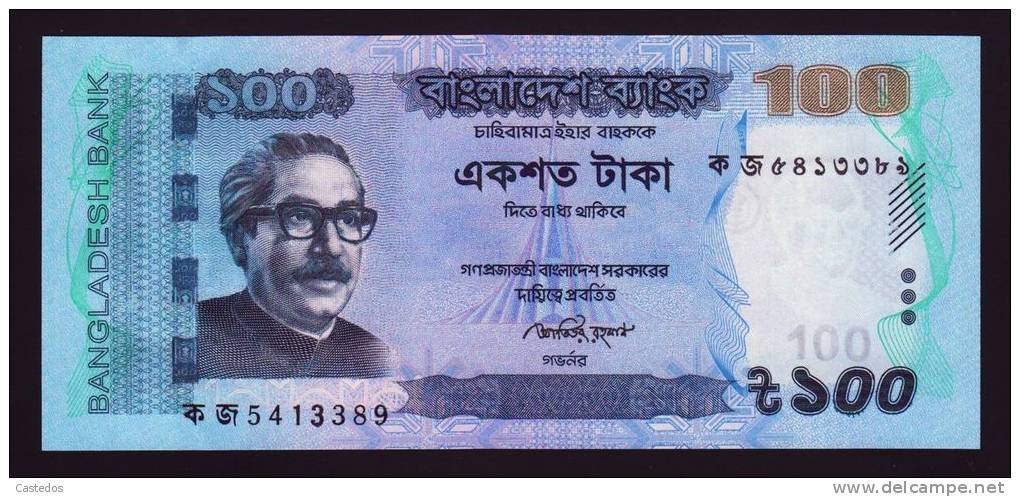 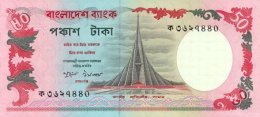 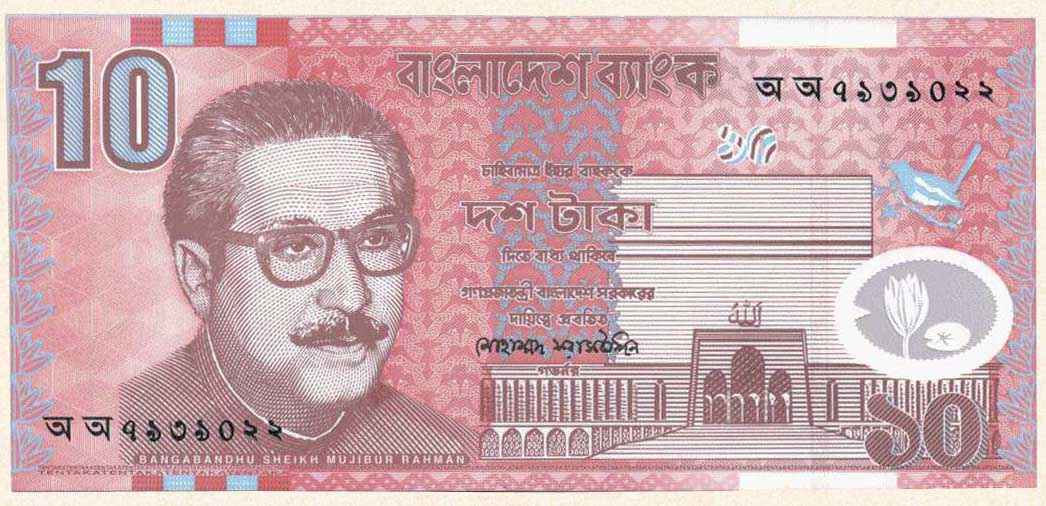 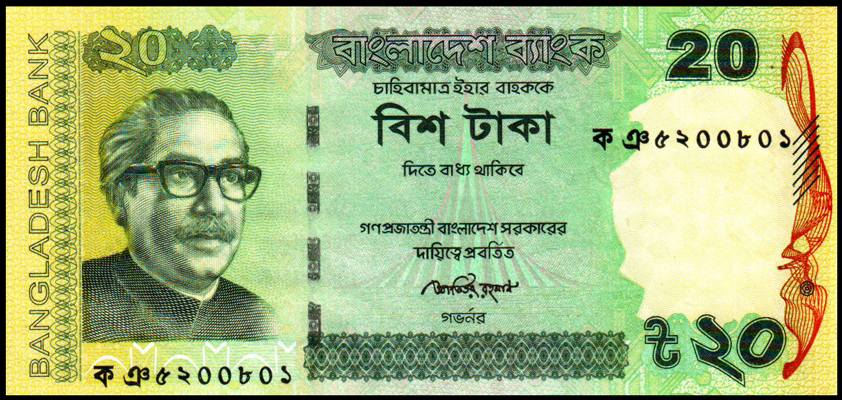 নোট ও মুদ্রা প্রচলন
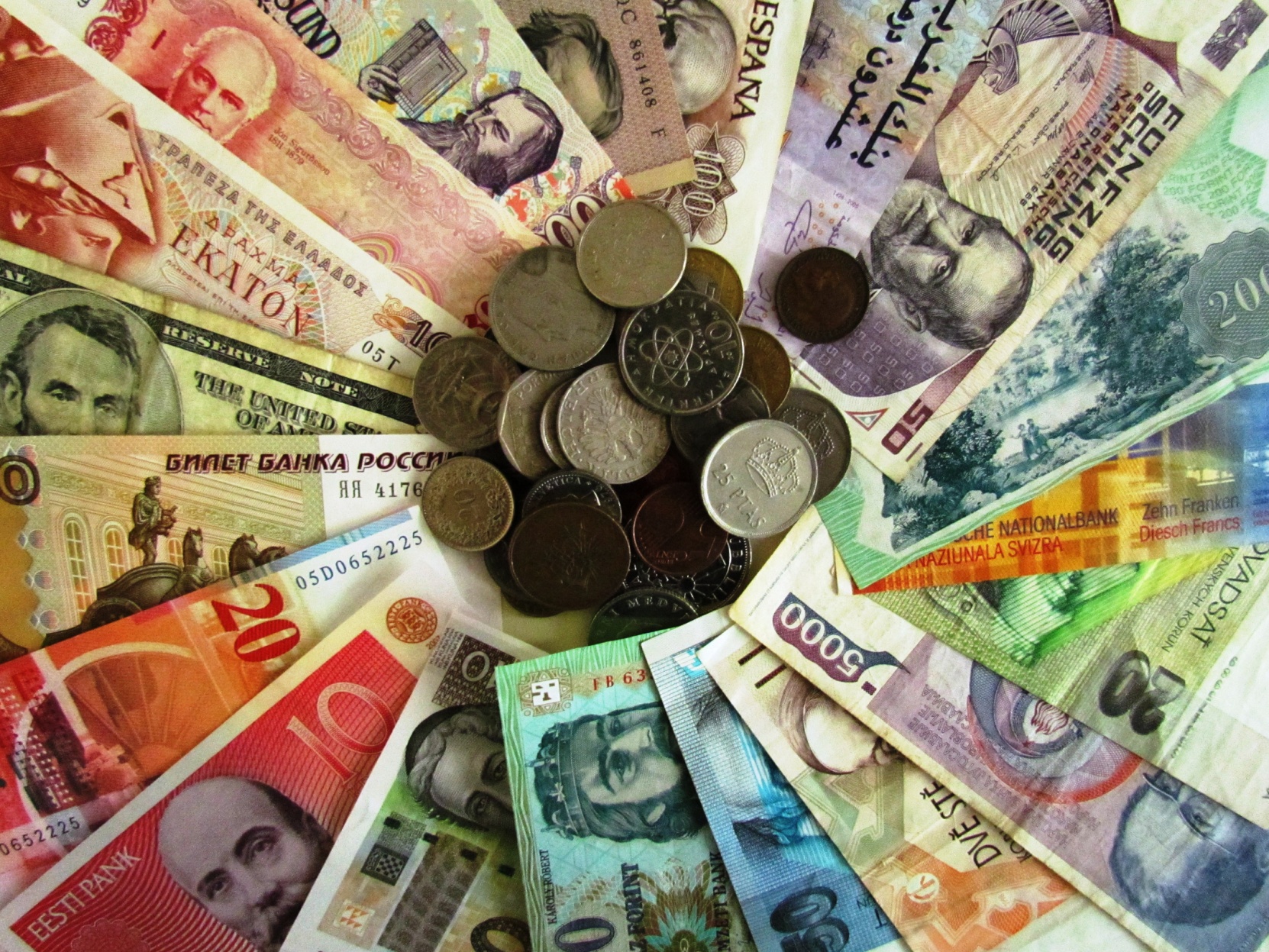 বৈদেশিক মুদ্রা নিয়ন্ত্রন
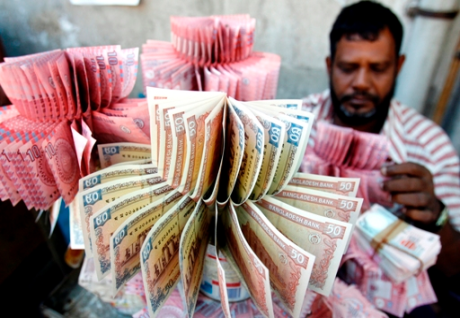 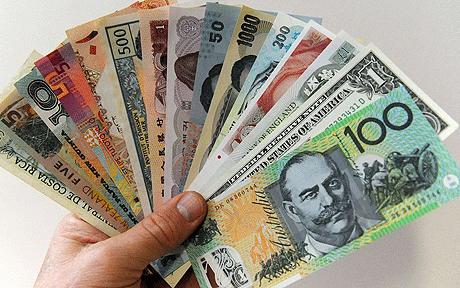 দেশের মুদ্রার মান নিয়ন্ত্রন
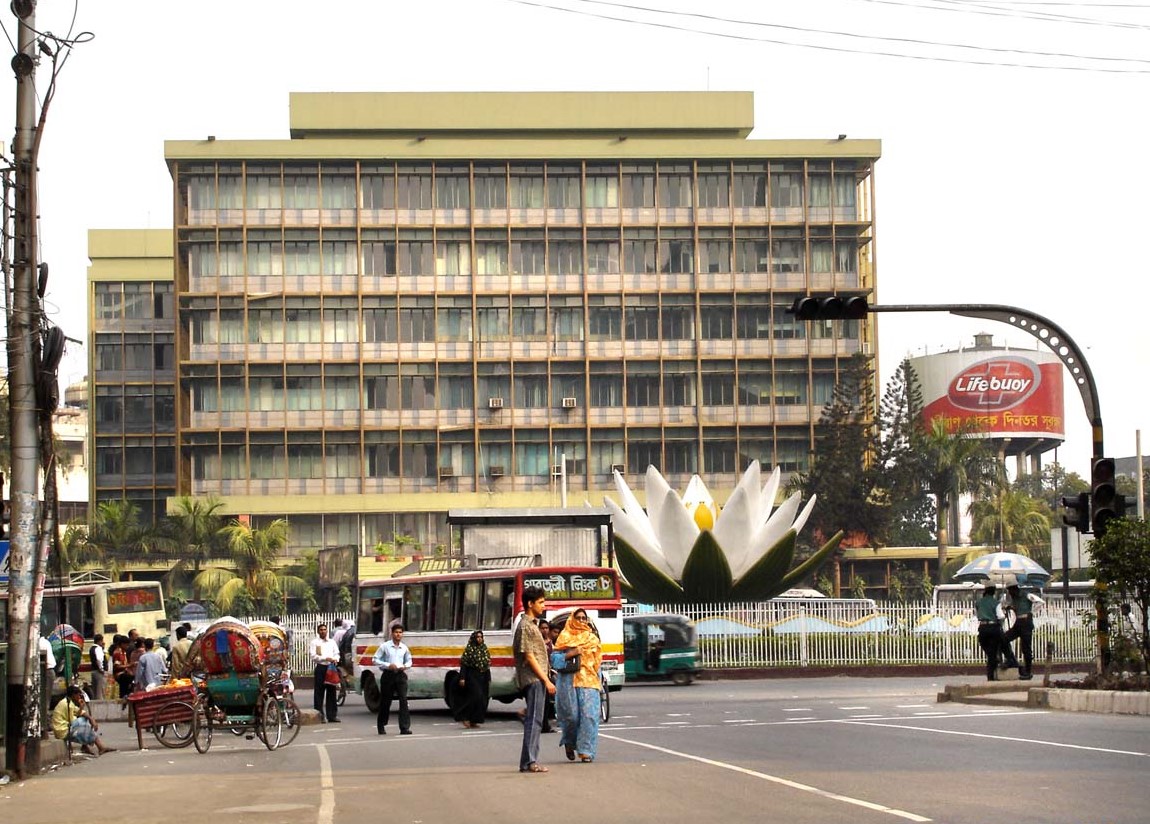 বাংলাদেশ ব্যাংক
++++++++++++++++++
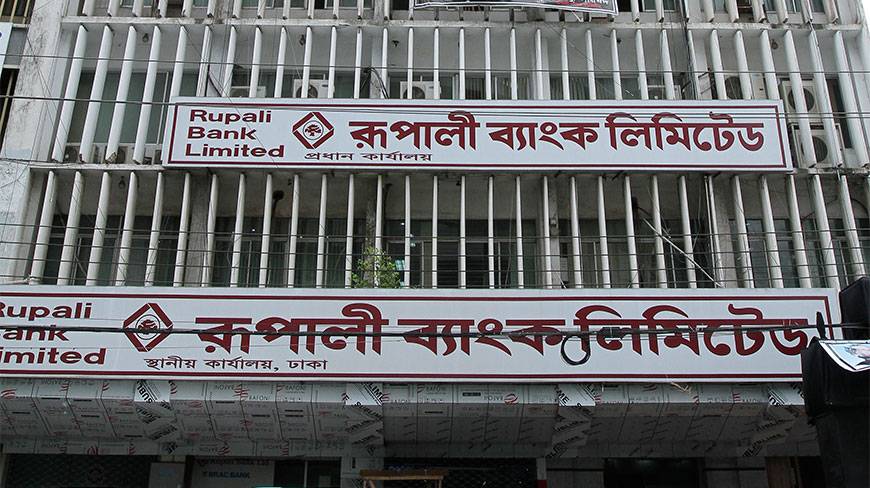 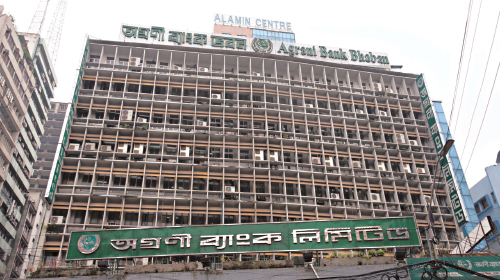 ব্যাংক সমুহের ব্যাংকার
নিকাশ ঘর
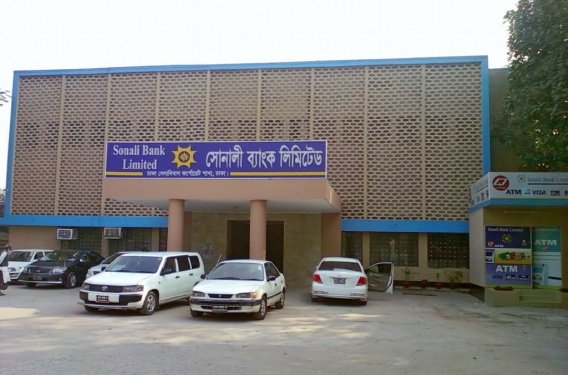 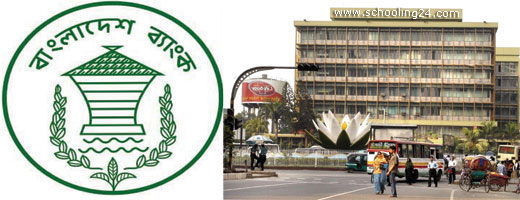 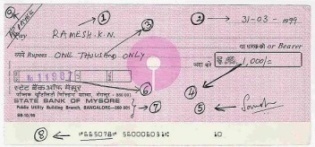 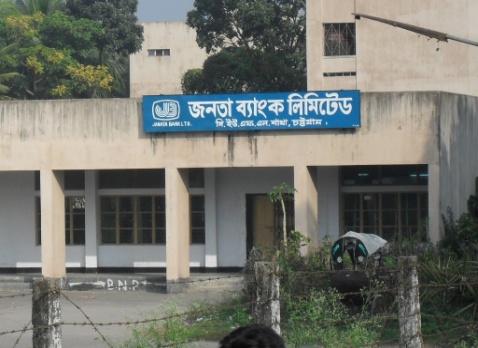 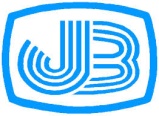 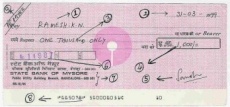 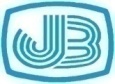 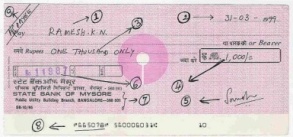 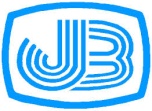 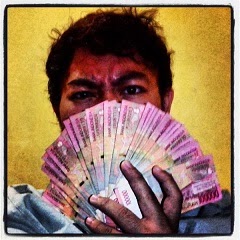 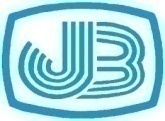 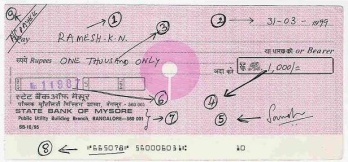 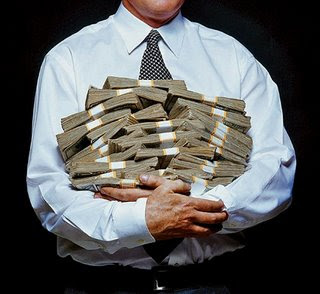 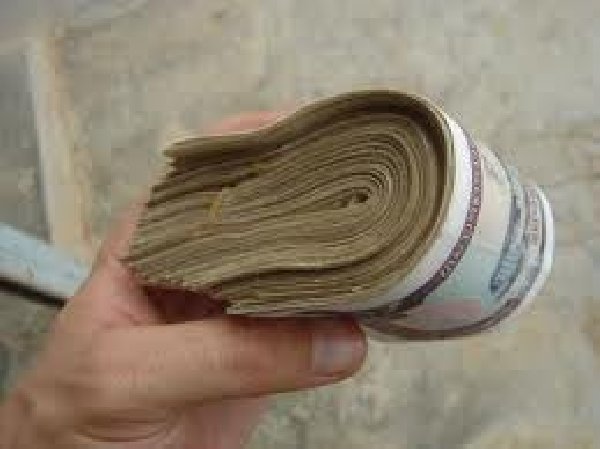 ঋণ নিয়ন্ত্রণ
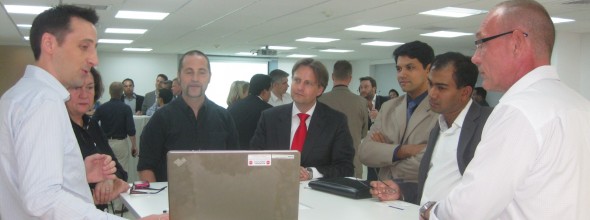 সরকারকে পরামর্শ দেওয়া
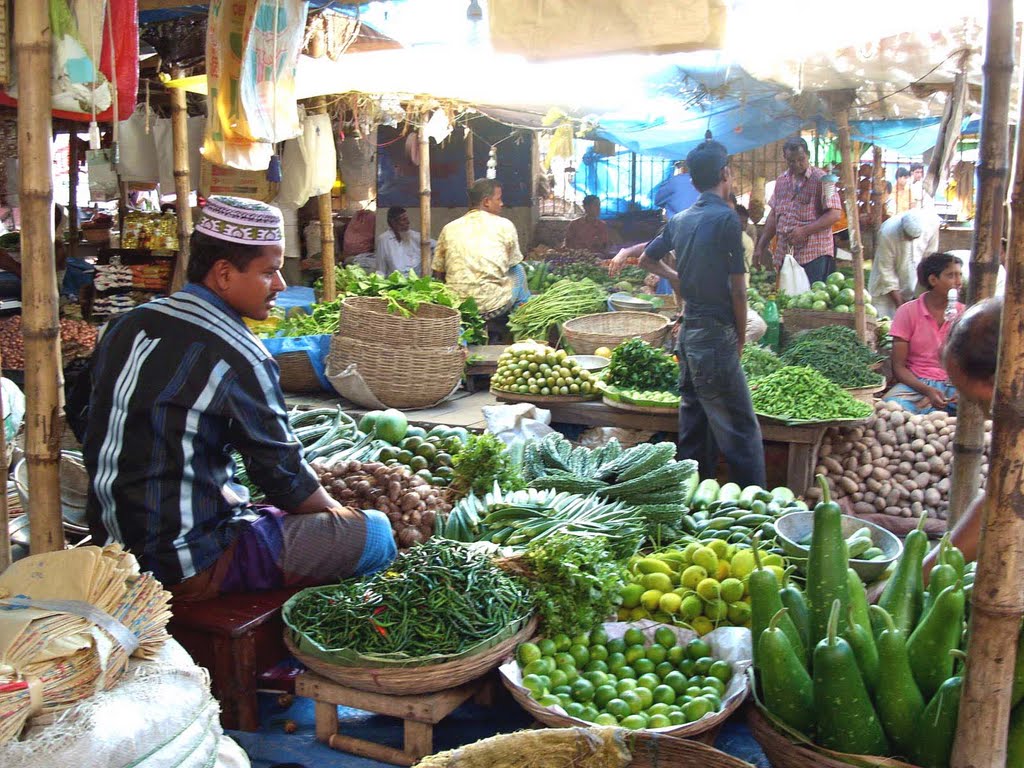 মূল্যস্তর স্থিতিশীল রাখা
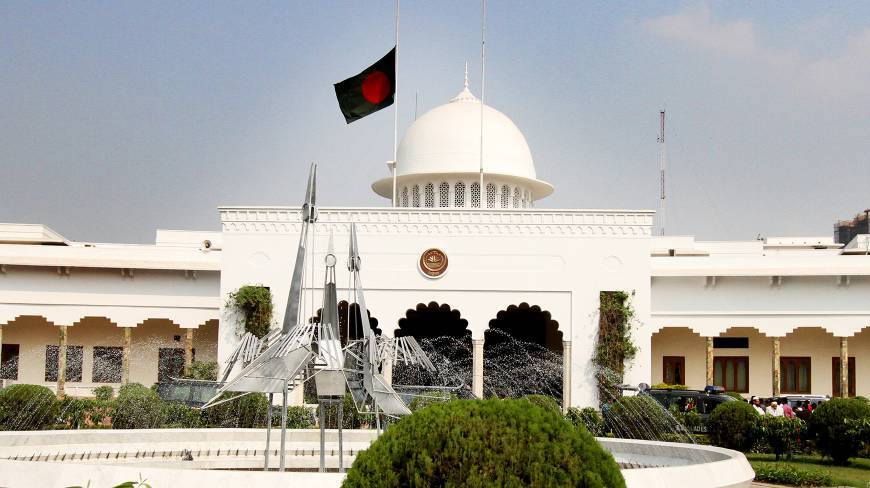 বঙ্গভবন
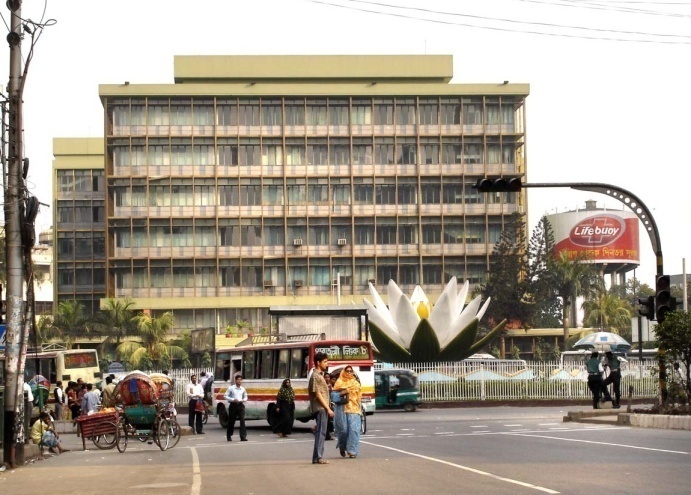 বঙ্গভবন
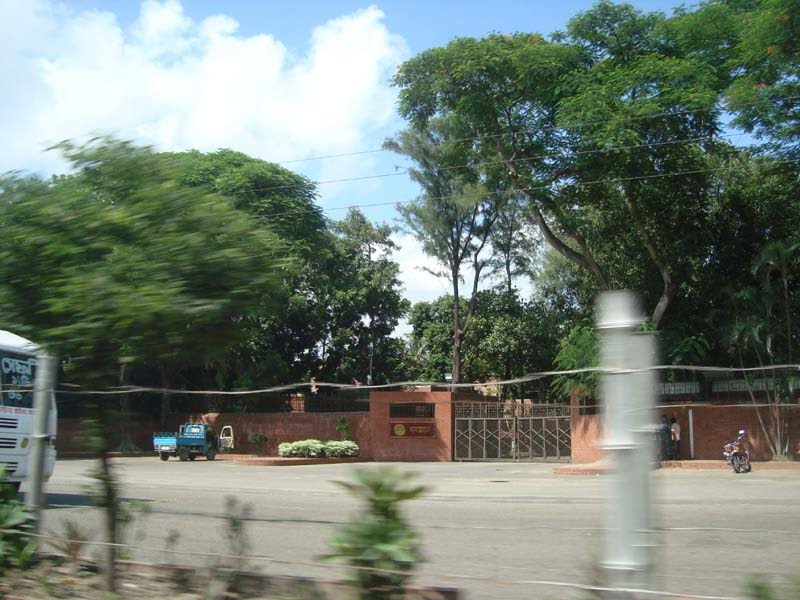 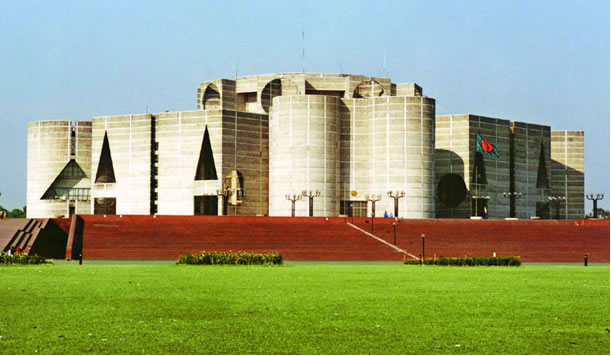 সরকারের ব্যাংক
গনভবন
সংসদ ভবন
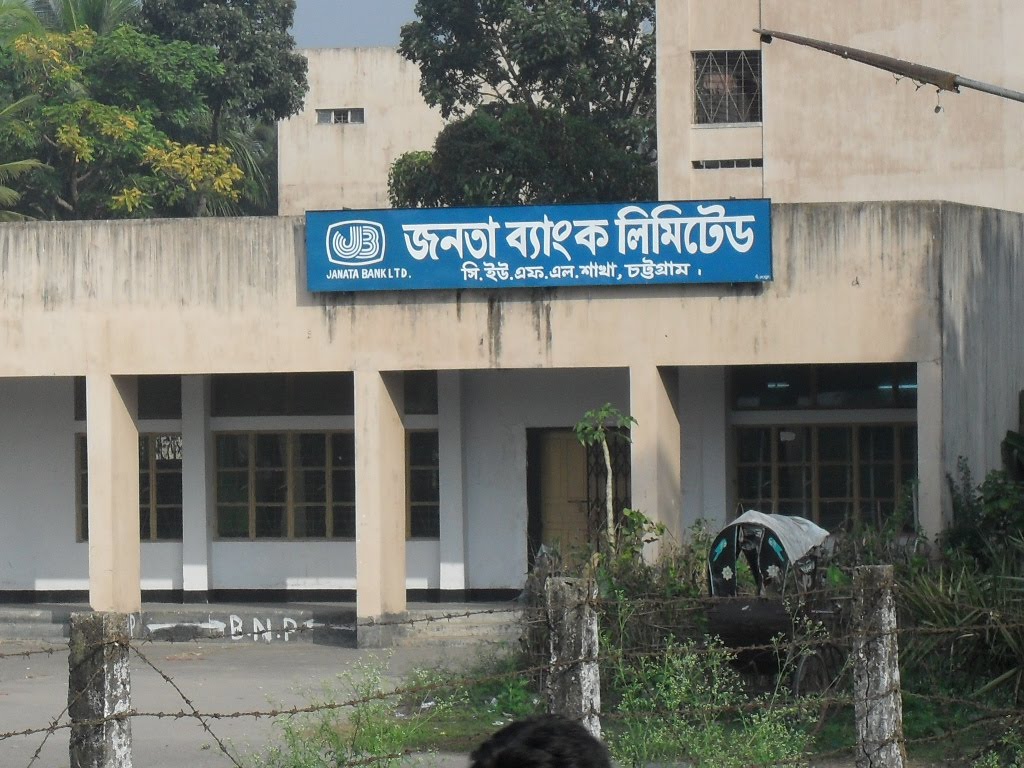 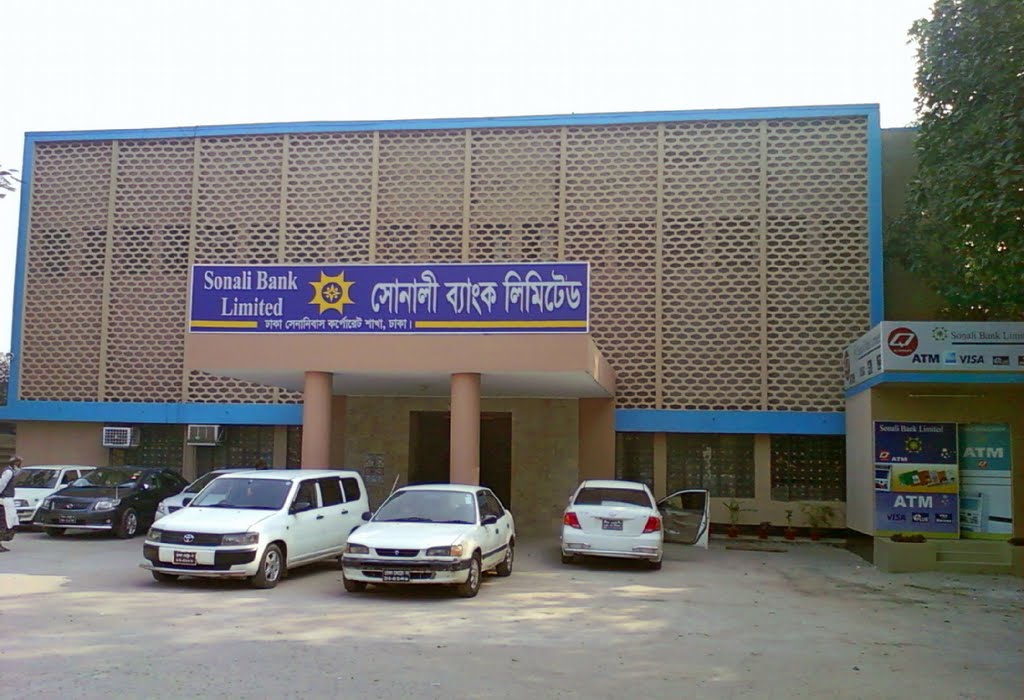 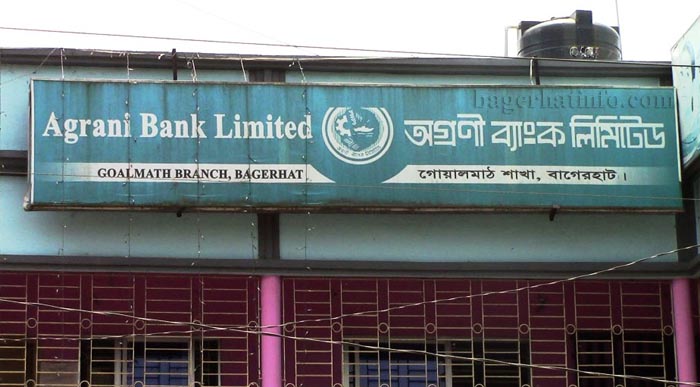 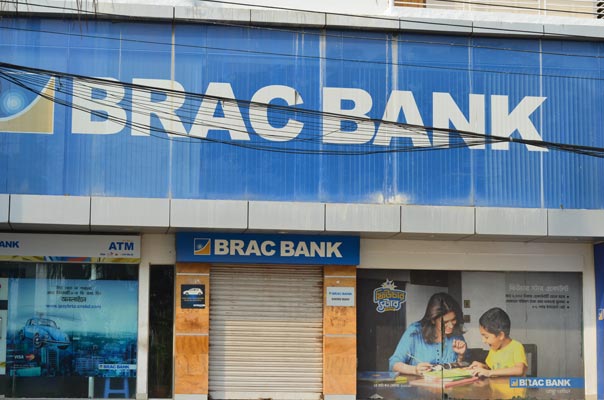 সু-সংগঠিত ব্যাংকিং ব্যবস্থা গড়ে তোলা
দলীয় কাজ
আমাদের দেশে কেন্দ্রীয় ব্যাংকের প্রয়োজনীয়তা উপস্থাপন কর
মূল্যায়ন
# বাংলাদেশ ব্যাংক কোন ধরনের ব্যাংক
# জনকল্যাণ এর জন্য বাংলাদেশ ব্যাংক কী করে
# ঋণ নিয়ন্ত্রণ প্রয়োজন কেন
বাড়ির কাজ  -
 বাংলাদেশ ব্যাংক সরকারের ব্যাংক , উক্তিটির  ব্যাখ্যা কর
সবাইকে ধন্যবাদ
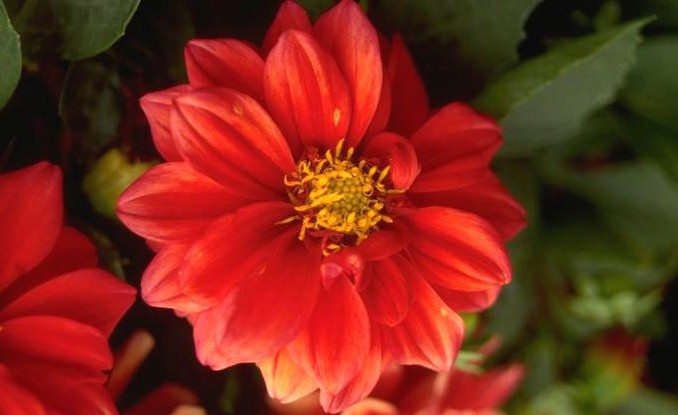